Homo sapiens sapiens
Forme storiche di adattamento
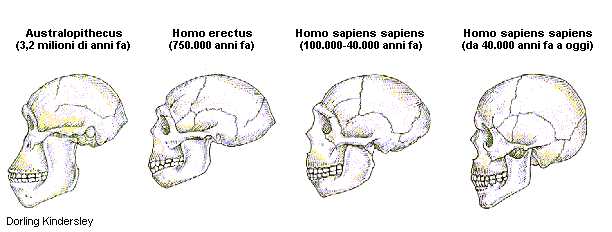 società “acquisitive”: 
sussistenza con prelievo di risorse spontanee dall’ambiente
strategie di adattamento 
 Caccia e raccolta, agricoltura, industria ecc.
neolitico
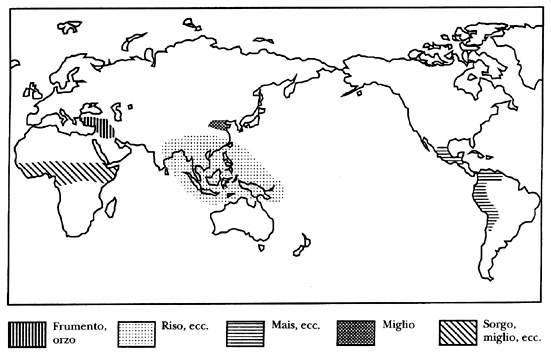 ambiente
la relazione uomo-ambiente è fatta di flussi di energia, di scambi:
						
						lavoro 
   

				   
					Cibo

					tecnologia  
				per produrre cibo
ambiente naturale
Ecologia umana
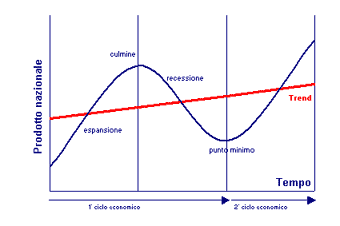 Espansione + risorse limitate 
  intensificazione 
  punto di riduzione  produttività 
  crollo produzione 
  mutamento tecnologico
MODI DI PRODUZIONE
MEZZI DI PRODUZIONE
Materia prima, sapere e tecnologia

MANODOPERA
Lavoro, energia umana

RAPPORTI DI PRODUZIONE
	Relazione sociale tra mezzi di produzione e manodopera
Modo di produzione
Va sempre riferito 
all’ambiente specifico
all’interazione tecnologia-ambiente

Caccia e raccolta
Agricoltura
Industria e post-industria
Sistemi di sussistenza
Fasi dell’attività economica
PRODUZIONE : trasformazione materie prime naturali 	in prodotti utili per l’uomo

DISTRIBUZIONE : far pervenire quei prodotti alle 	persone

CONSUMO : utilizzazione dei prodotti
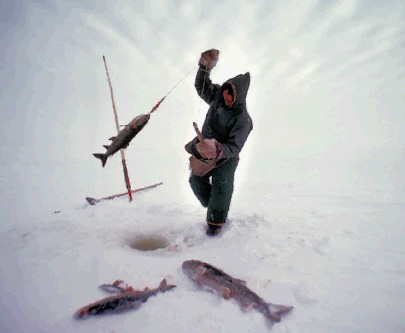 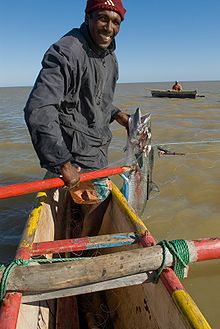 Vezo
Inuit
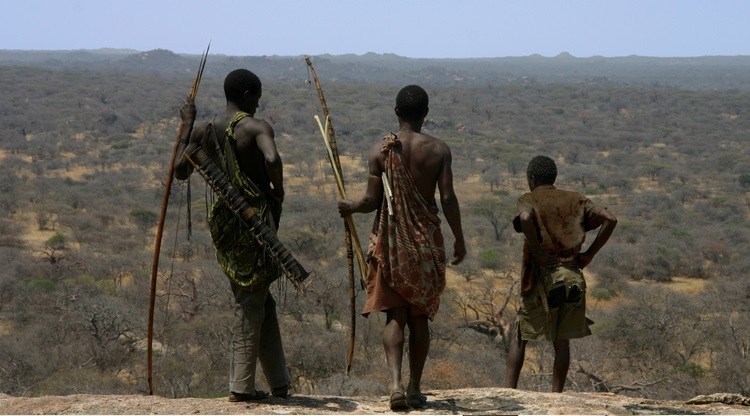 !Kung San, Kalahari
Cacciatori-raccoglitori
Società di FLUSSO- BANDE
40.000 individui, 0,0003 % pianeta (economia multipolare)
 risorse spontanee, animali e vegetali, 
	attività a rendimento immediato
società piccole, mobili, egualitarie e cooperative
A Kalahari Family (John Marshall 1951-2000)
https://www.youtube.com/watch?v=zDOq7QZXTdI
Orticoltori
Lavoro a rendimento differito (slush&burn)
99% alimentazione da vegetali-frutta
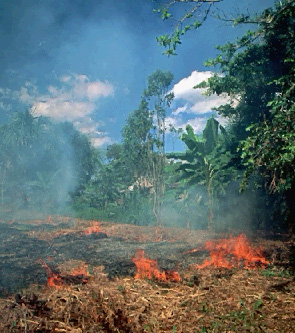 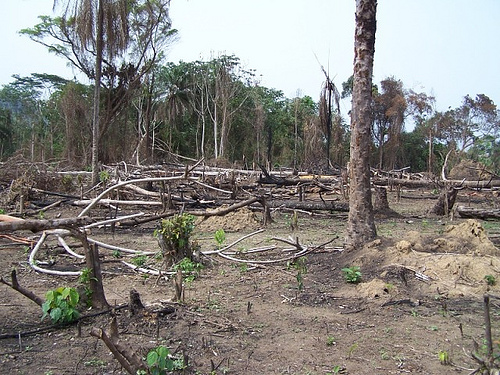 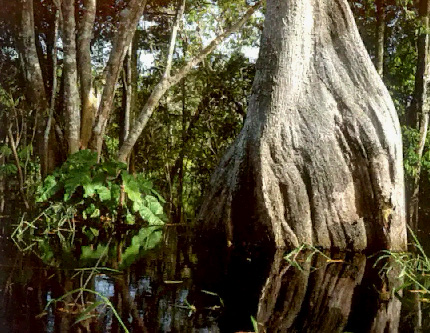 ECOSISTEMA
generalizzato 
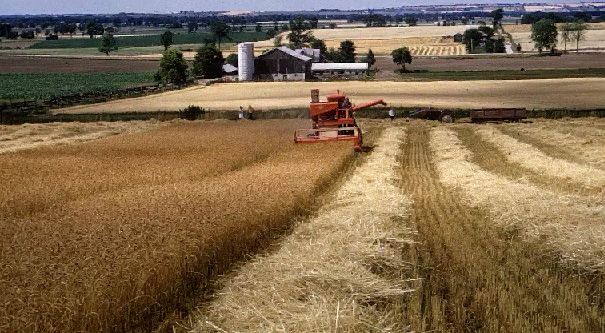  specializzato
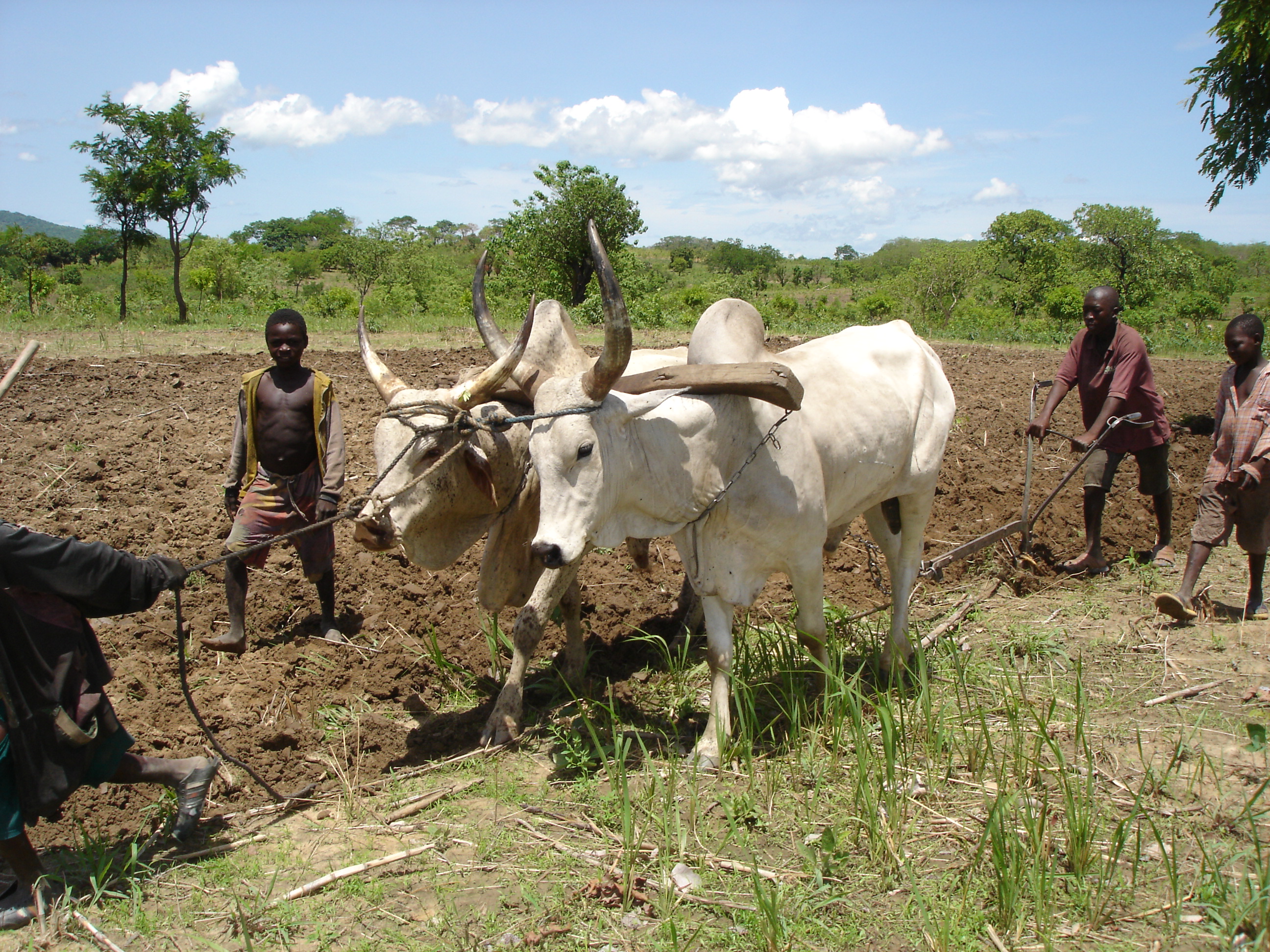 agricoltura pluviale
lavoro come attività a rendimento differito
agricoltura irrigua
			 stratificazione sociale, tecnologie, complessità crescente
Agricoltura intensiva
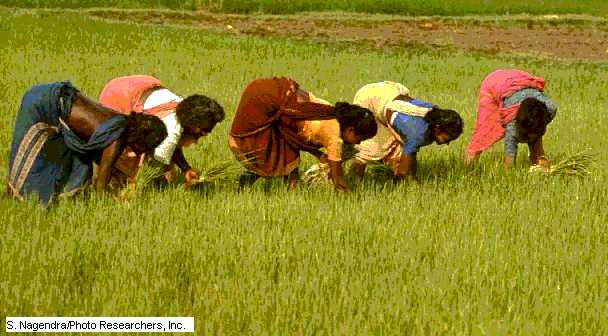 land grabbing
Agricoltura con irrigazione
Per ogni caloria di lavoro  50 calorie
eccedenza  intensificazione 
Oggi: polemica OGM
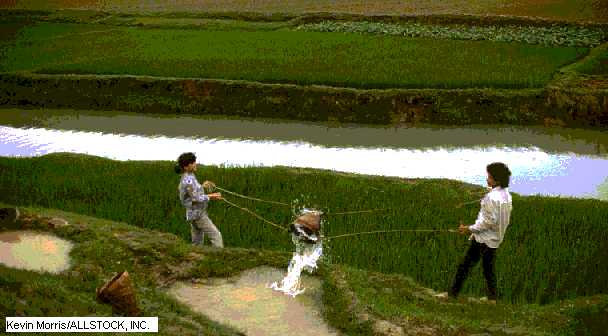 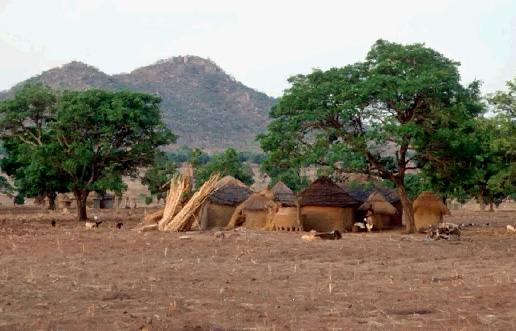 sviluppo identità territoriale 			attività bellica
Pastori
prevalentemente nomadi
relazioni simbiotiche con il mondo agricolo e urbano
conflitti con organizzazione statale
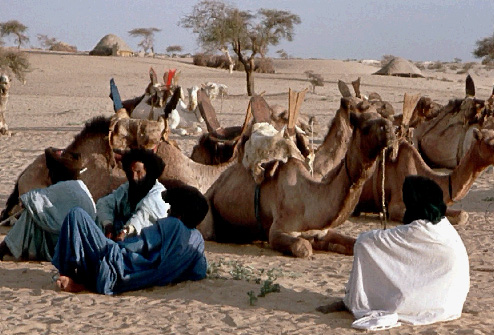 MaasaiKenia
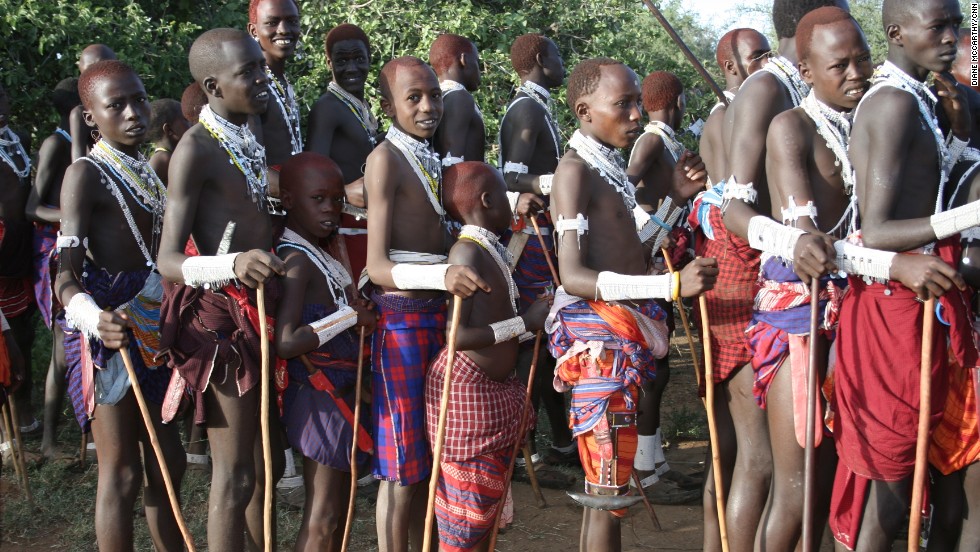 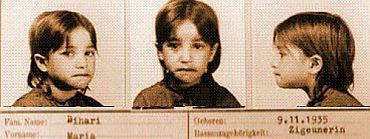 comunità “peripatetiche”
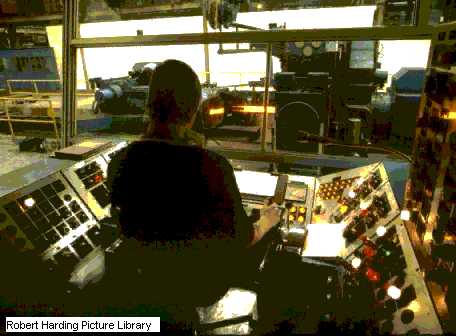 SUR_MODERNITÀ 
POST_INDUSTRIALE
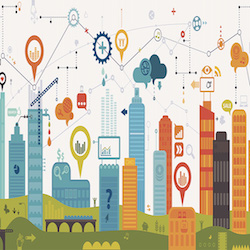 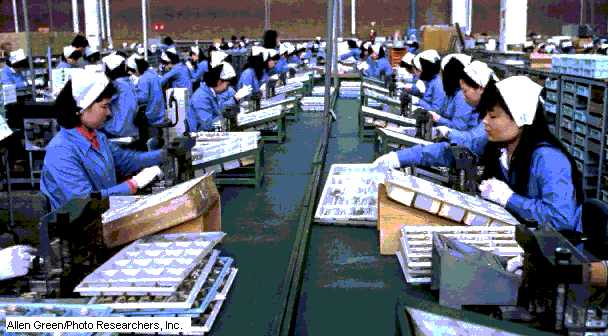 Forme di circolazione dei beni
1. RECIPROCITA’ - simmetria

2. RIDISTRIBUZIONE - centralità

3. SCAMBIO - mercato
1) Scambio reciproco
- il dare/ricevere non ha contro-partita

- non c’è restituzione immediata

- ci si astiene dal valutare il valore dell’oggetto scambiato
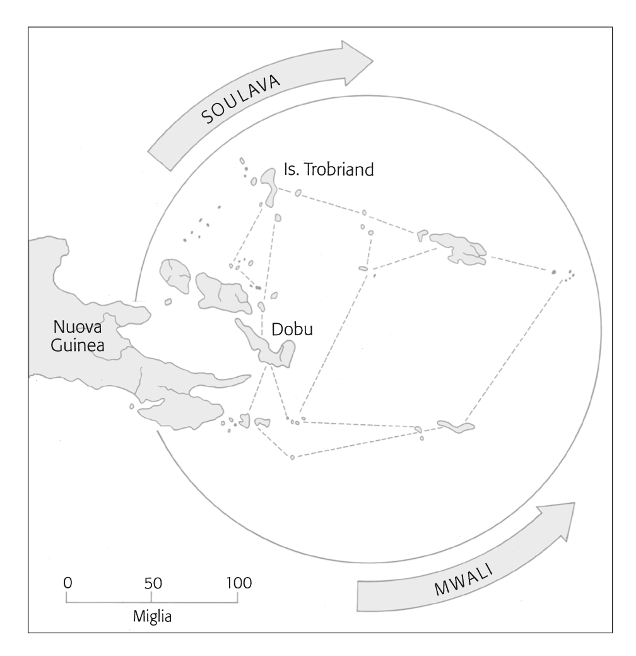 Principio di reciprocità – Cerimoniale Kula
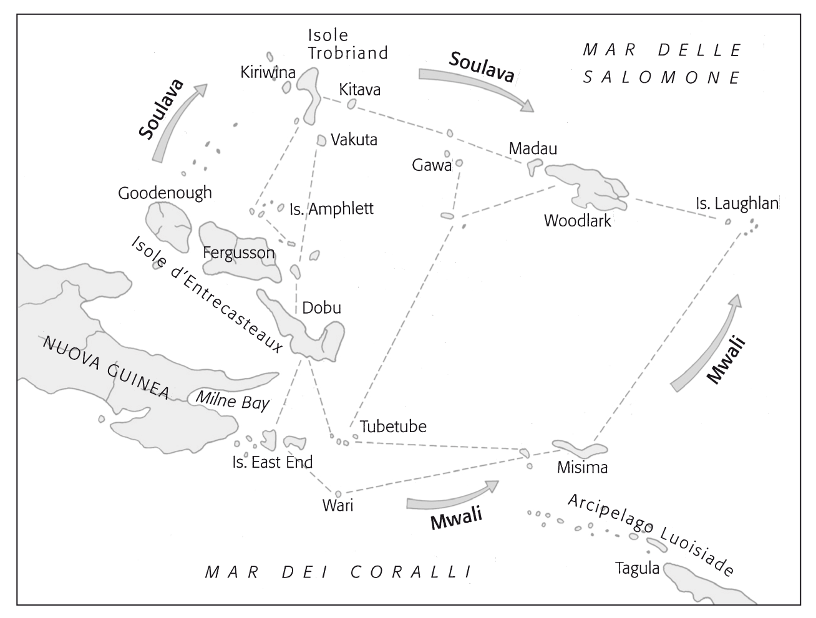 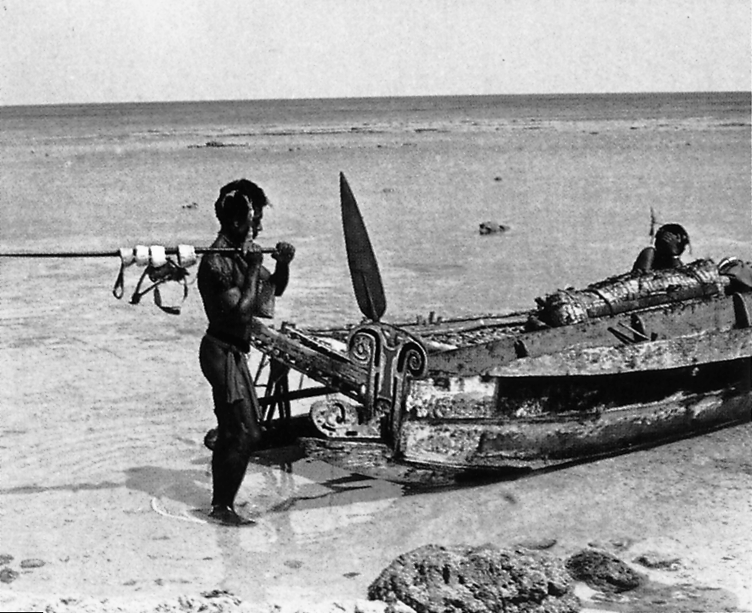 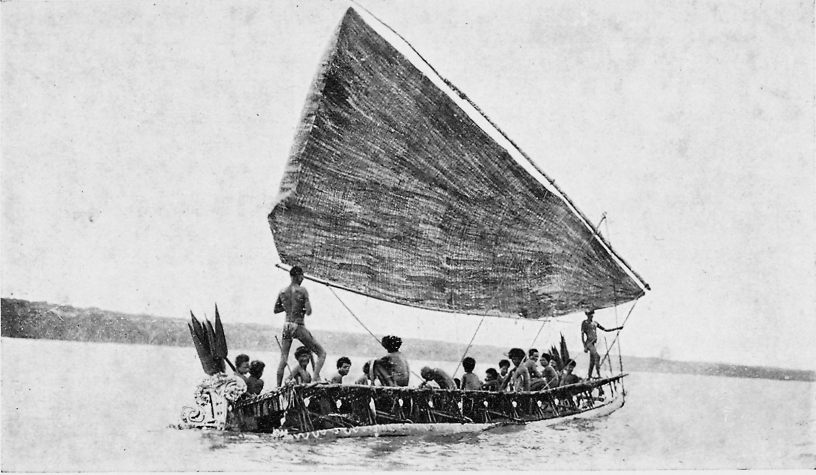 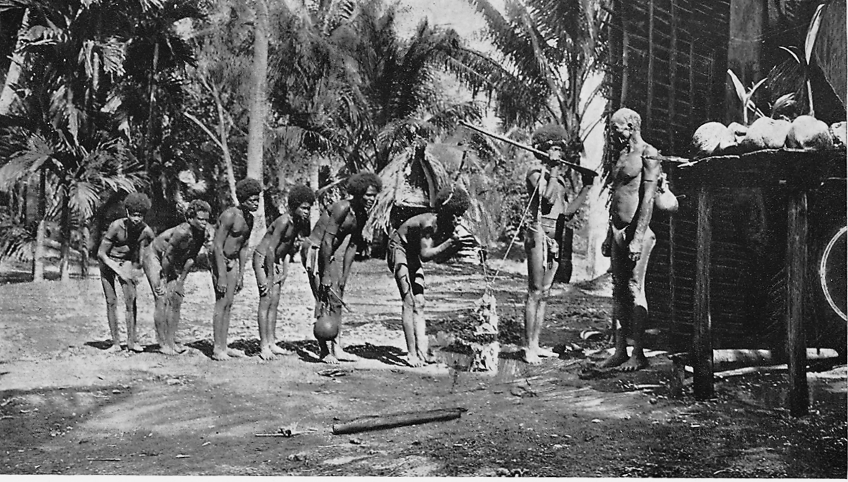 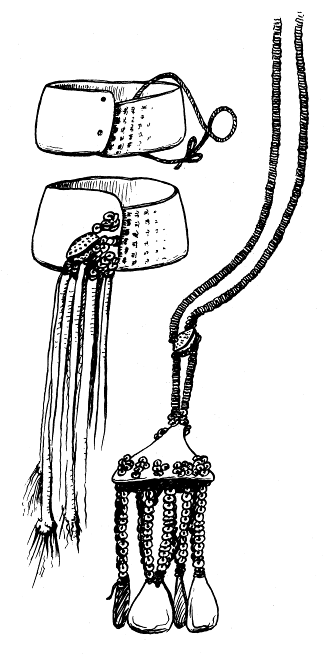 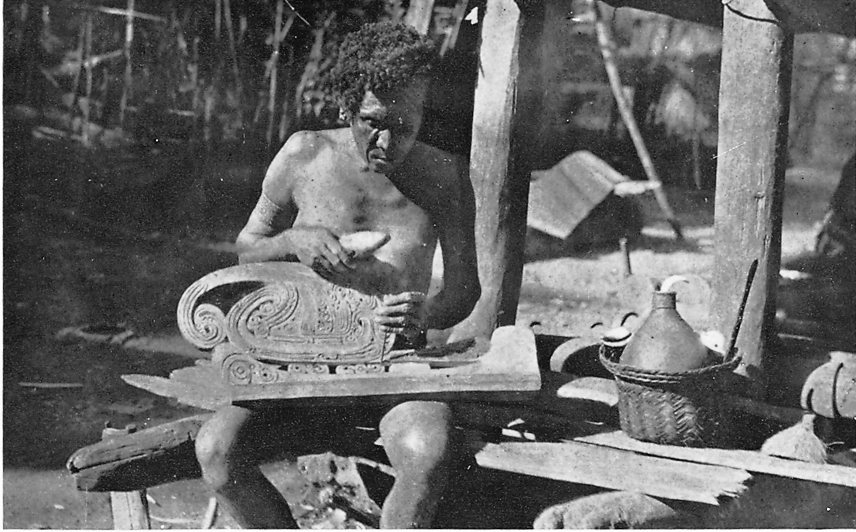 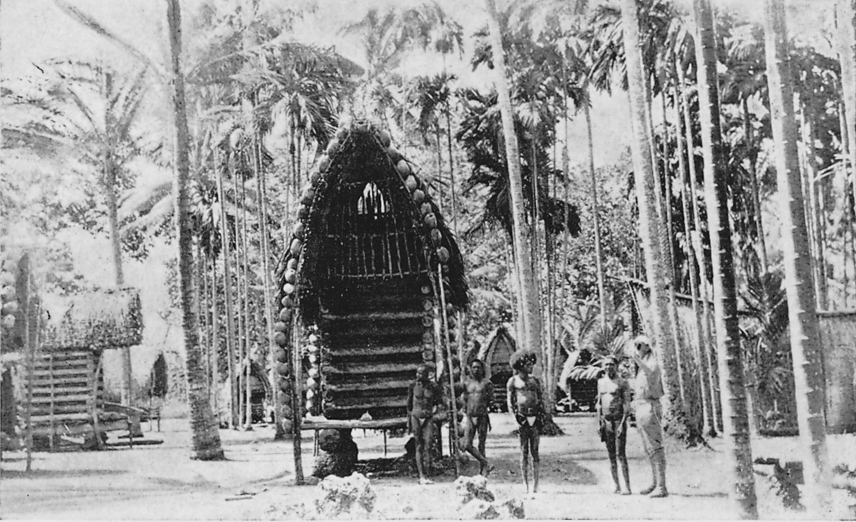 2) scambio ridistributivo
forme egualitarie
	ridistributore non ha potere reale
	contributo volontario

forme stratificate
	ridistributore incamera ricchezza/potere
	obbligo di contributo  
	 classe dominate/subordinata
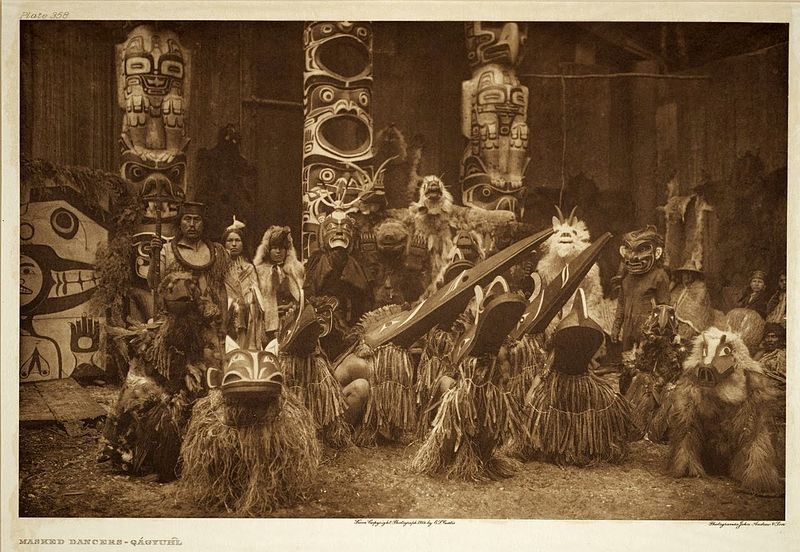 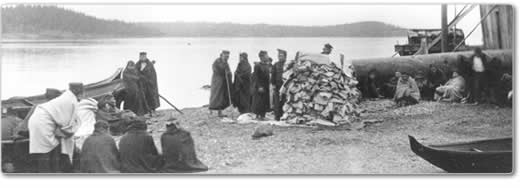 potlatch
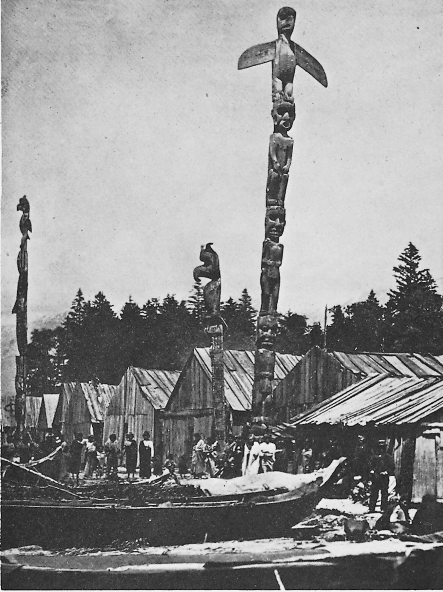 KWAKIUTL 1880
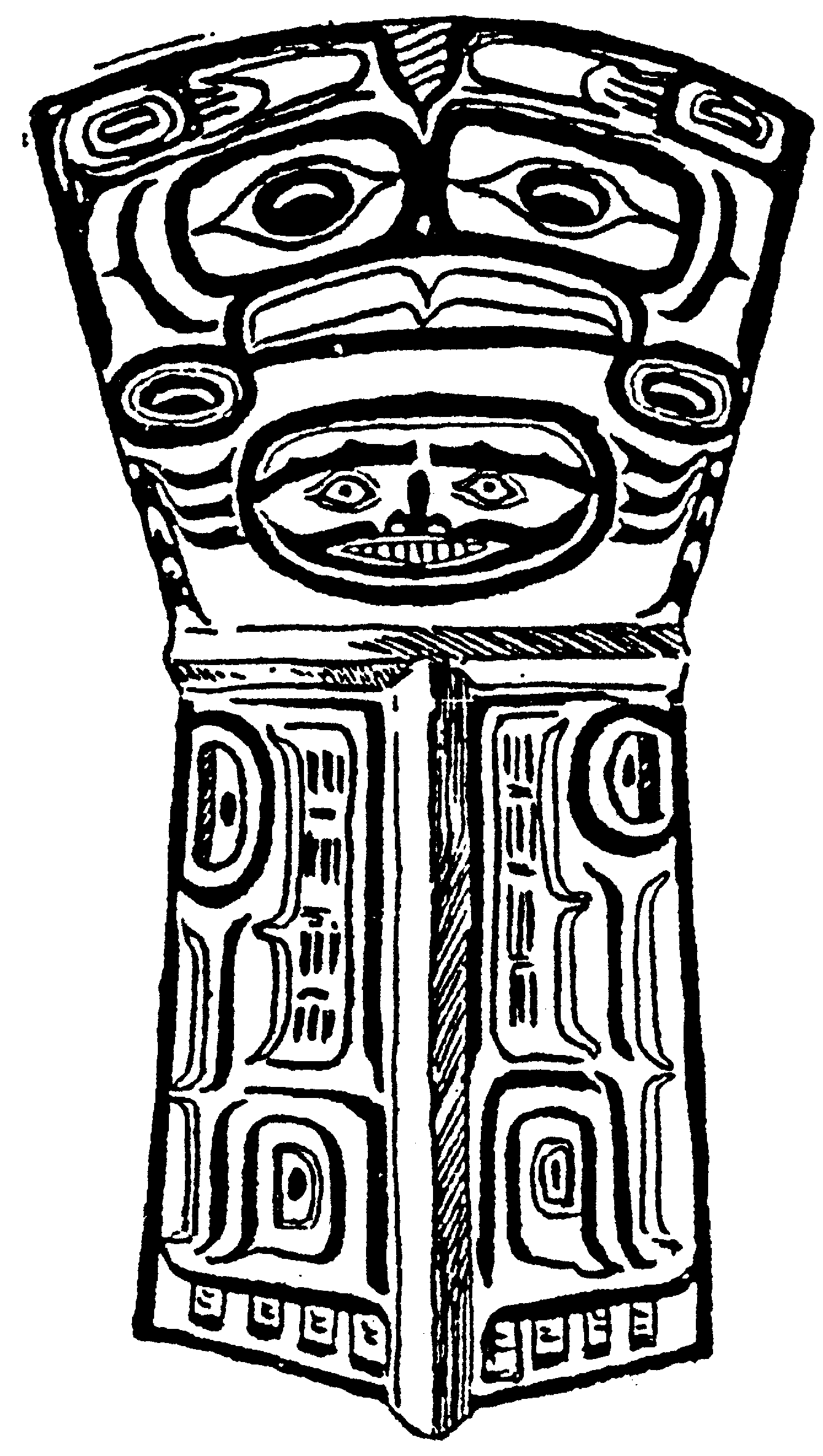 Oggetto di prestigio: Placca di rama incisa
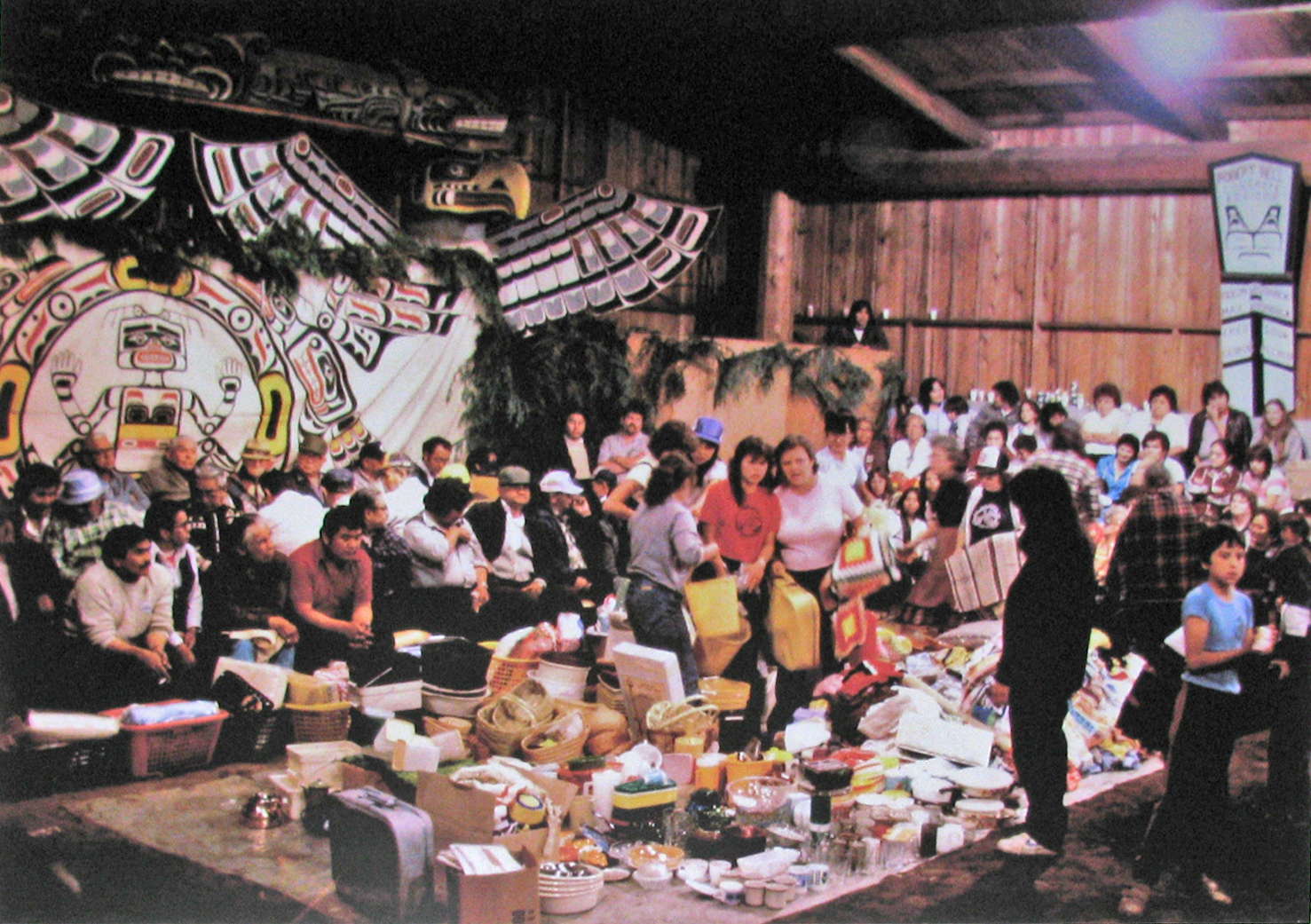 3) scambio di mercato
DENARO 

- trasportabilità
	- divisibilità-convertibilità
- anonimità
- legalità

	Oggi categorie sociali in basi al CONSUMO
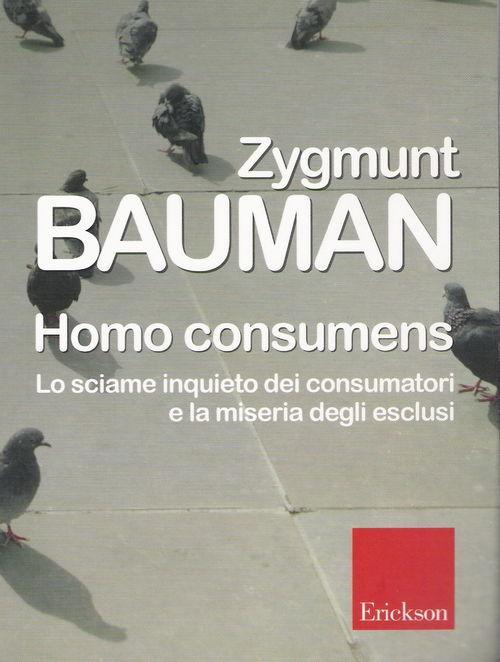 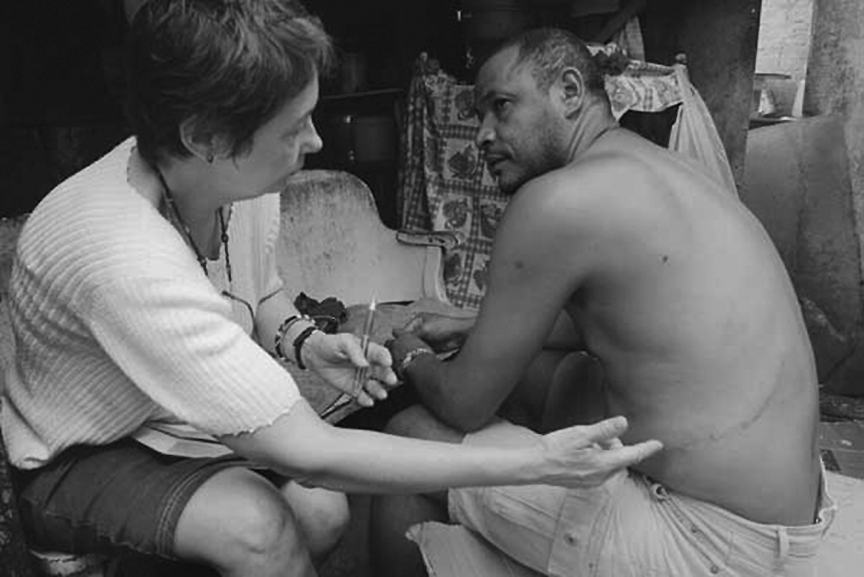 N. Sheper-Hughes: Incorporazione e resistenza
2000 Traffico di organi in Brasile
N. Harari
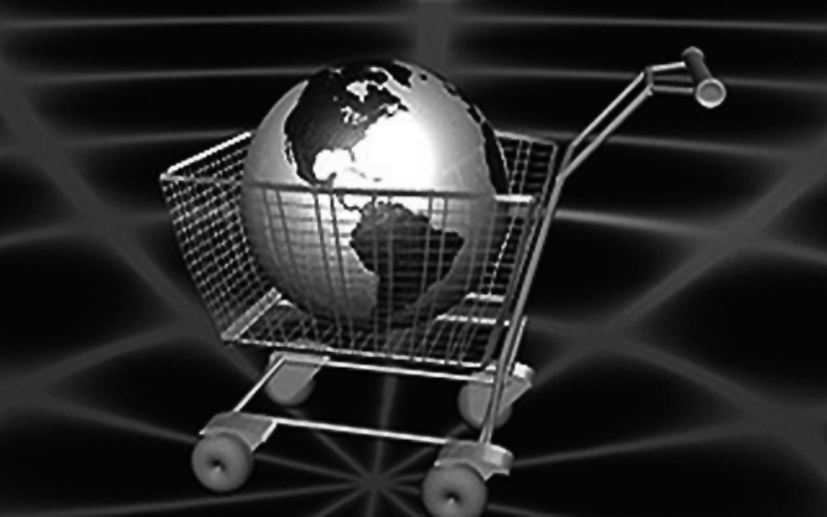 https://www.youtube.com/watch?v=6hWkpA7KTiw
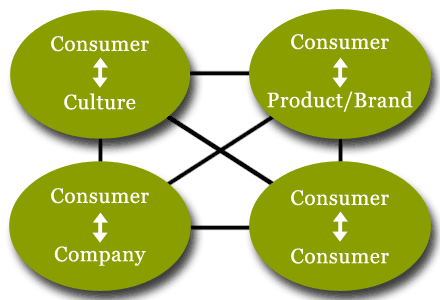 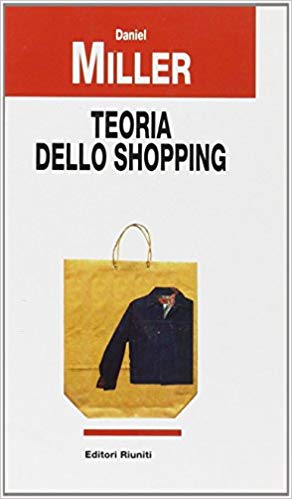 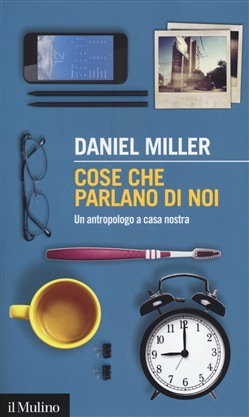 UCL Open access